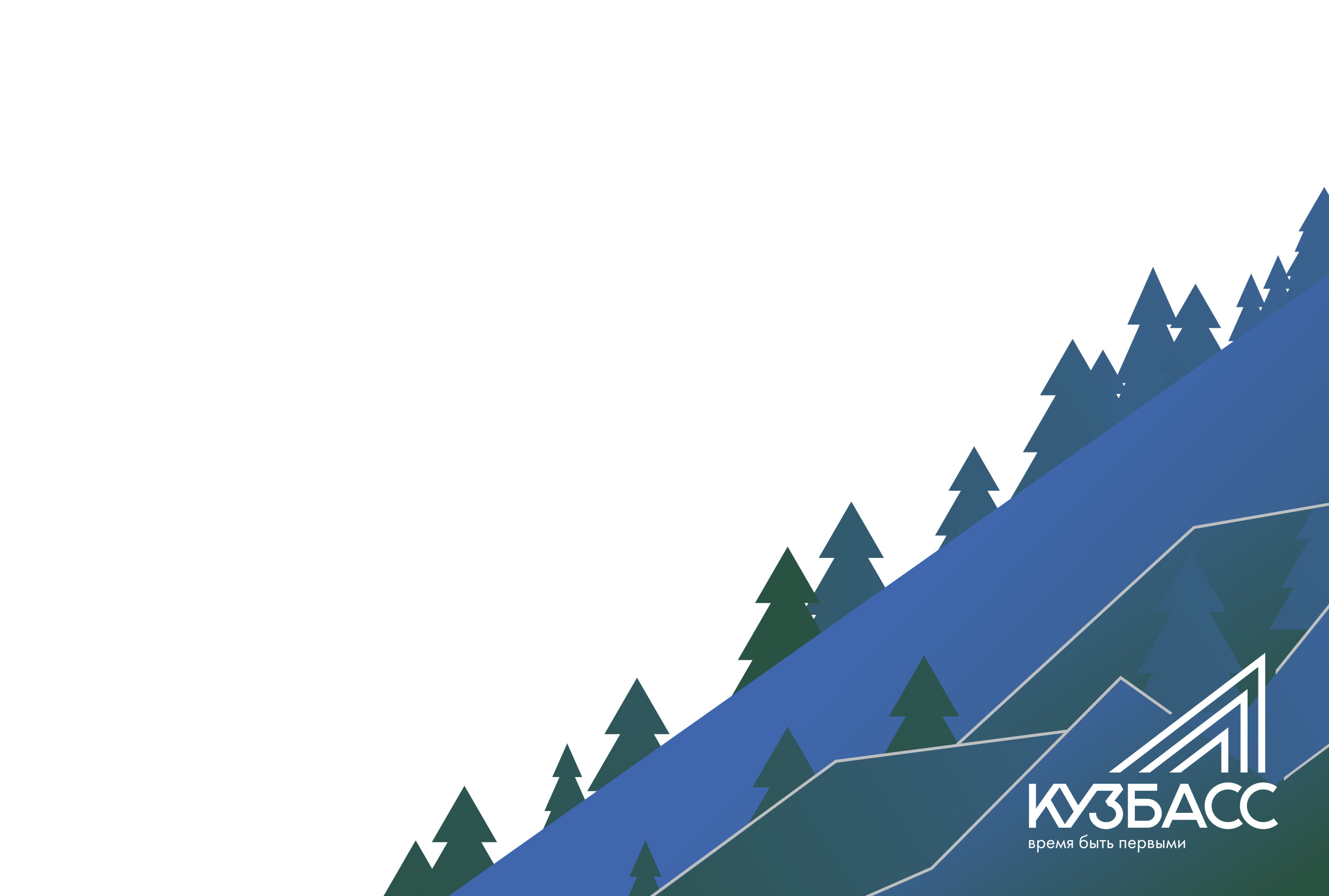 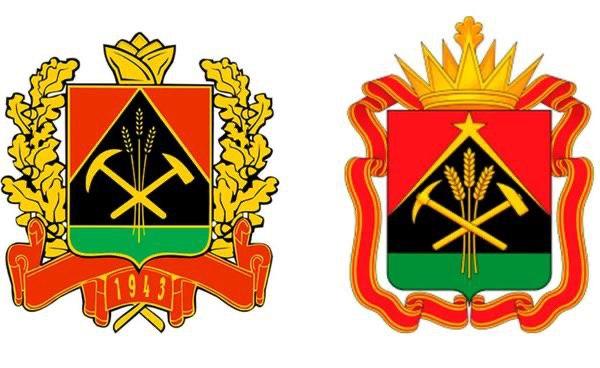 «О государственной поддержке

предпринимательской 

деятельности в Кузбассе»
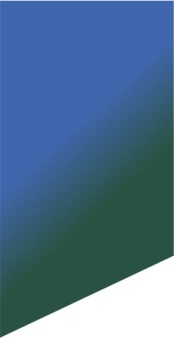 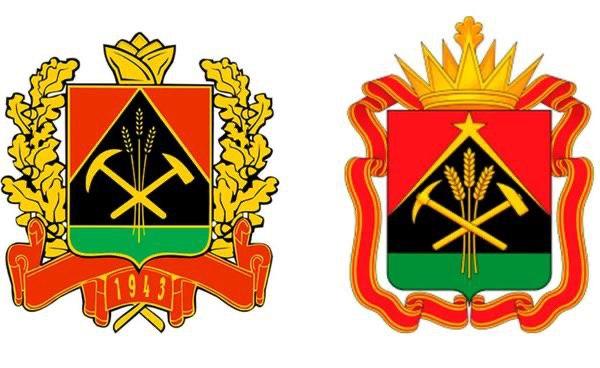 «— Ставлю перед правительством Кузбасса задачу довести удельный вес малого и среднего бизнеса в налоговых доходах бюджета региона до 50%.»

(Ежегодное бюджетное послание Губернатора Кузбасса к депутатам регионального парламента)
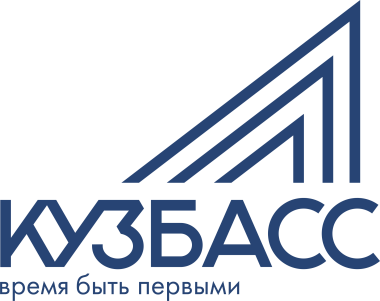 Губернатор Кузбасса 
С.Е. Цивилев
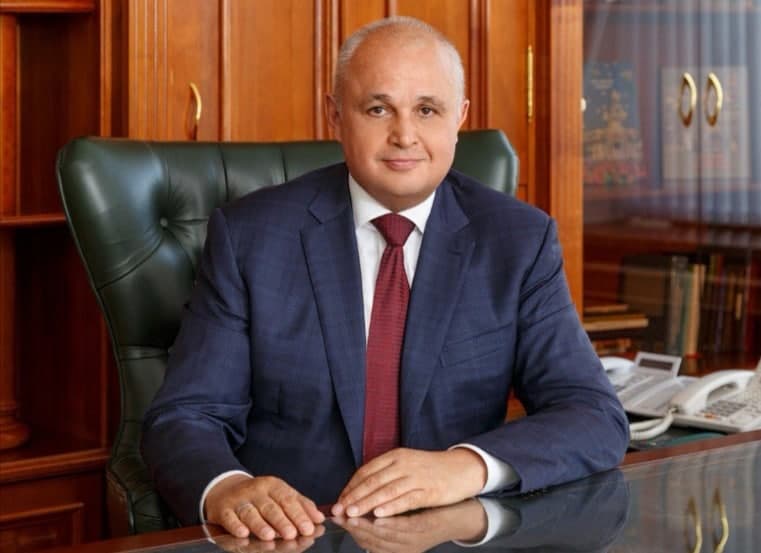 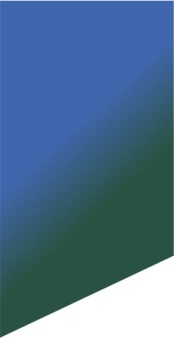 «Успешная реализация национальных проектов невозможна без активного участия в этой работе муниципальных органов власти. Наша общая задача – обеспечить эффективность местного самоуправления, устранить разрывы, несогласованность между регионами и муниципалитетами»

(Заседание Совета при Президенте Российской Федерации
по развитию местного самоуправления 30 января 2021г.)
Президент Российской Федерации 
В.В. Путин
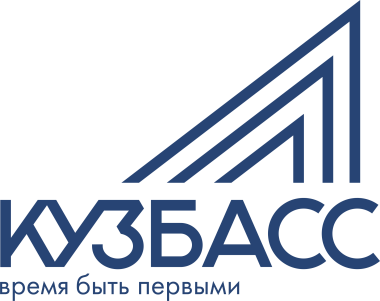 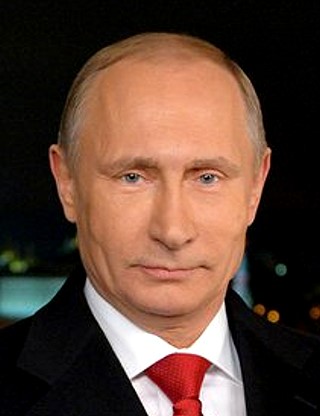 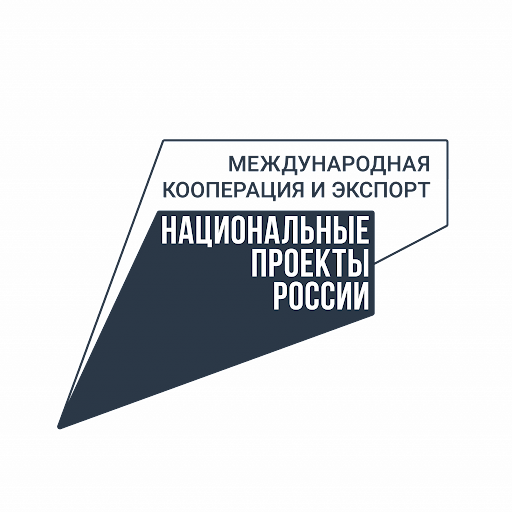 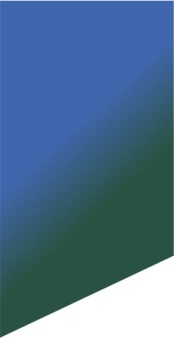 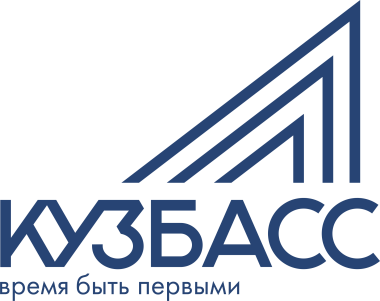 Национальный проект
«Малое и среднее предпринимательство и поддержка индивидуальной предпринимательской инициативы»
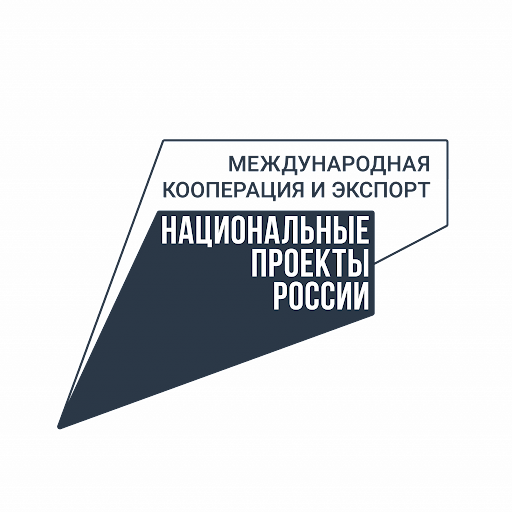 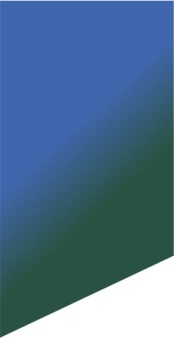 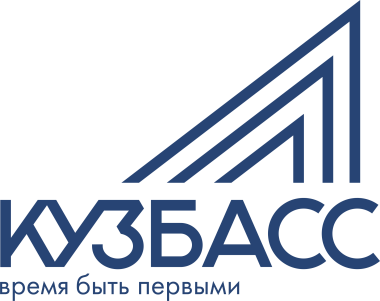 Национальный проект
В 2021 году реализуются 3 региональных проекта:
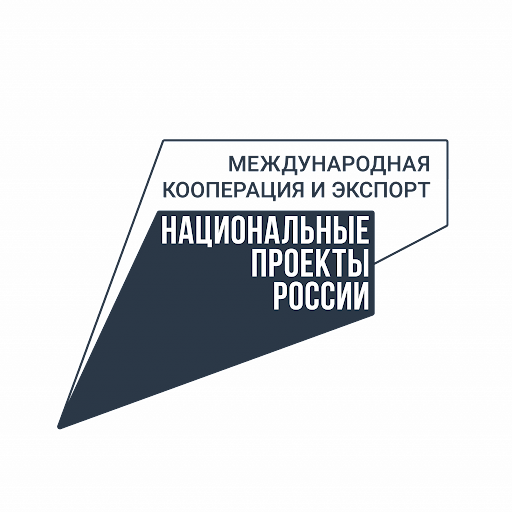 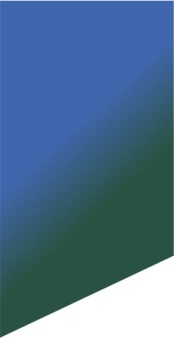 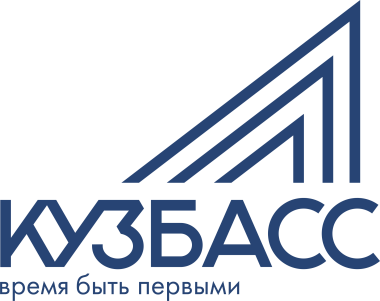 Национальный проект
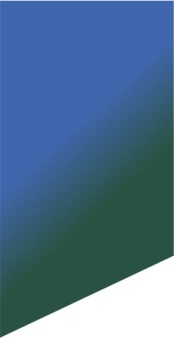 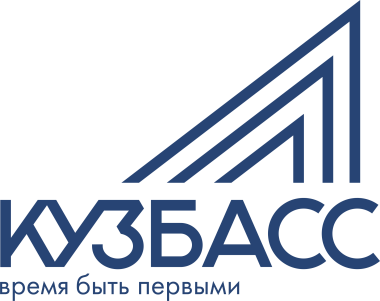 ГАУ КО «Мой бизнес»
Информационная, образовательная, консультационная поддержка субъектов малого и среднего предпринимательства Кузбасса
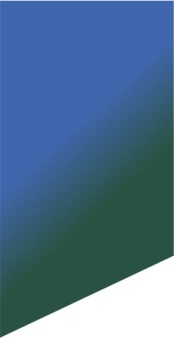 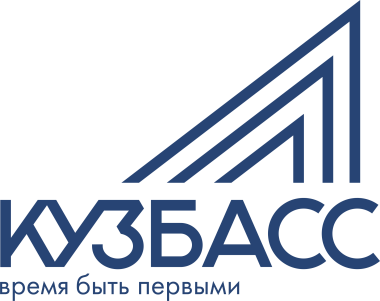 ГАУ КО «Мой бизнес»
Информационная, образовательная, консультационная поддержка субъектов малого и среднего предпринимательства Кузбасса
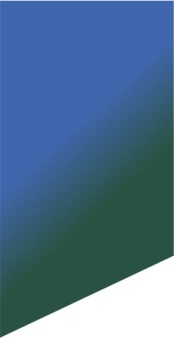 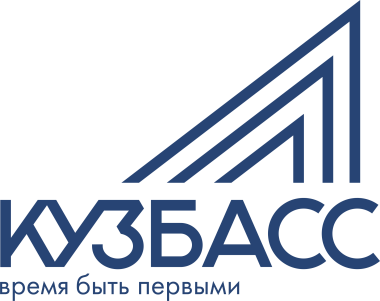 Государственный Фонд поддержки предпринимательства Кузбасса
Финансовая поддержка субъектов малого и среднего предпринимательства Кузбасса
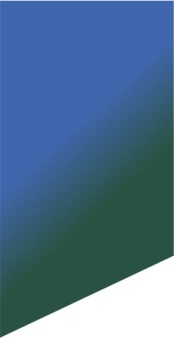 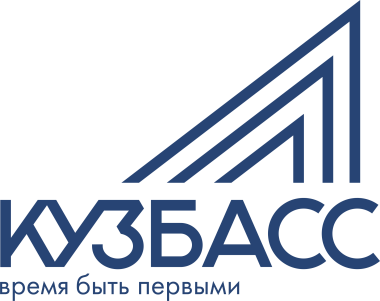 Государственный Фонд поддержки предпринимательства Кузбасса
Финансовая поддержка субъектов малого и среднего предпринимательства Кузбасса
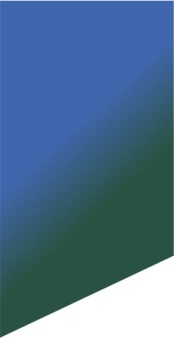 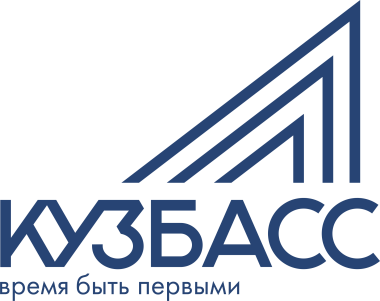 АНО «Центр поддержки экспорта Кузбасса»
В 2019 в Кузбассе создан Центр поддержки экспорта Кузбасса для увеличения доли МСП-экспортеров в общем объеме несырьевого экспорта региона и расширения географии поставок.
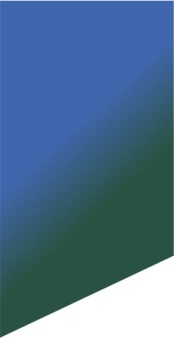 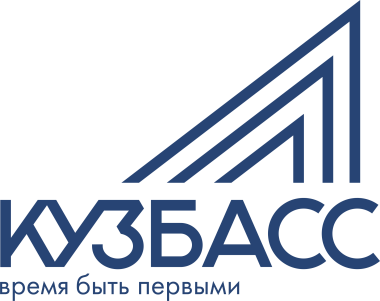 Центр инноваций социальной сферы
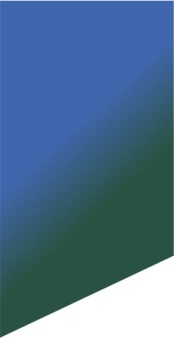 Новые федеральные меры поддержки 
(COVID-19)
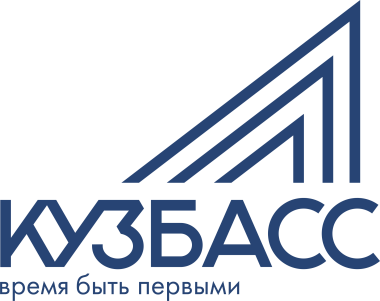 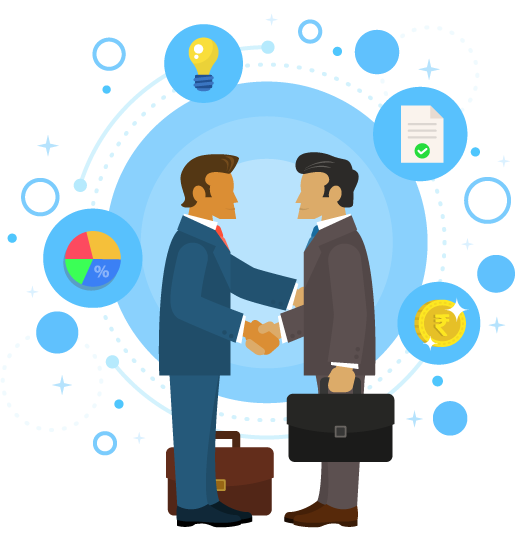 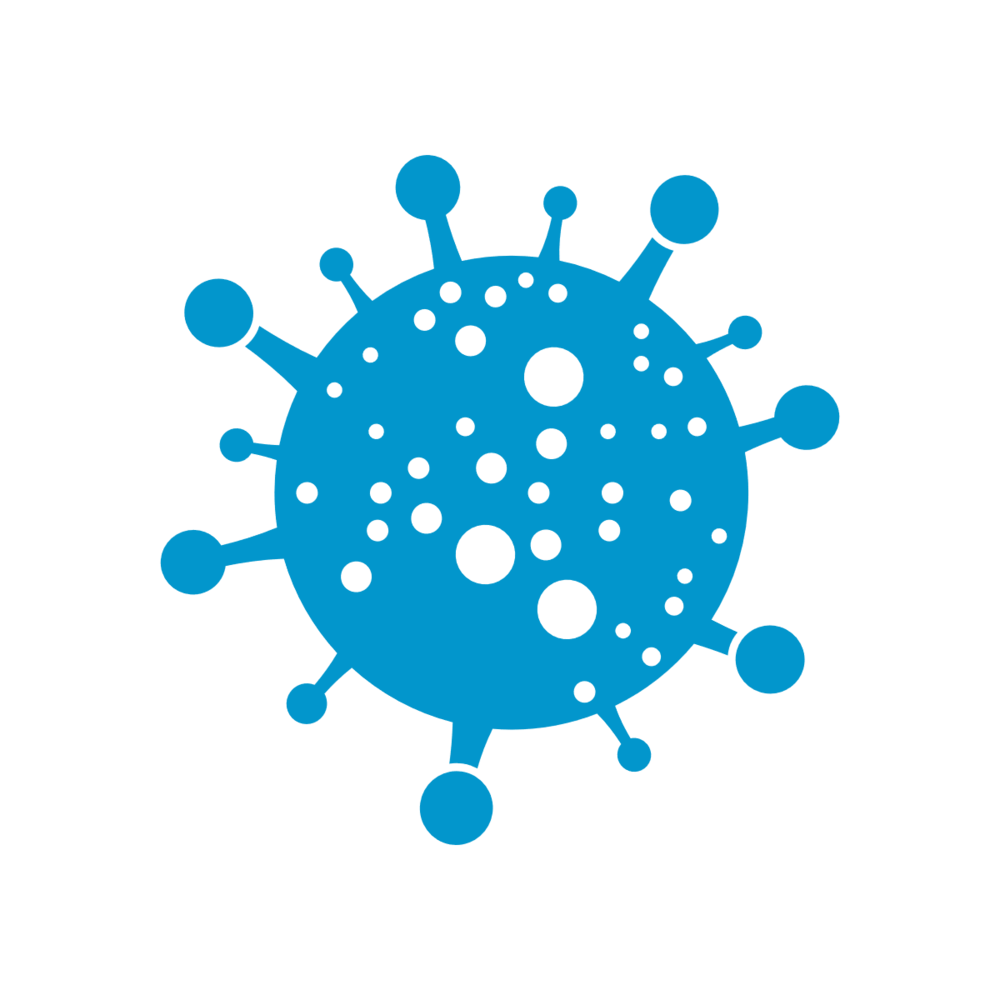 Безвозмездный 
грант
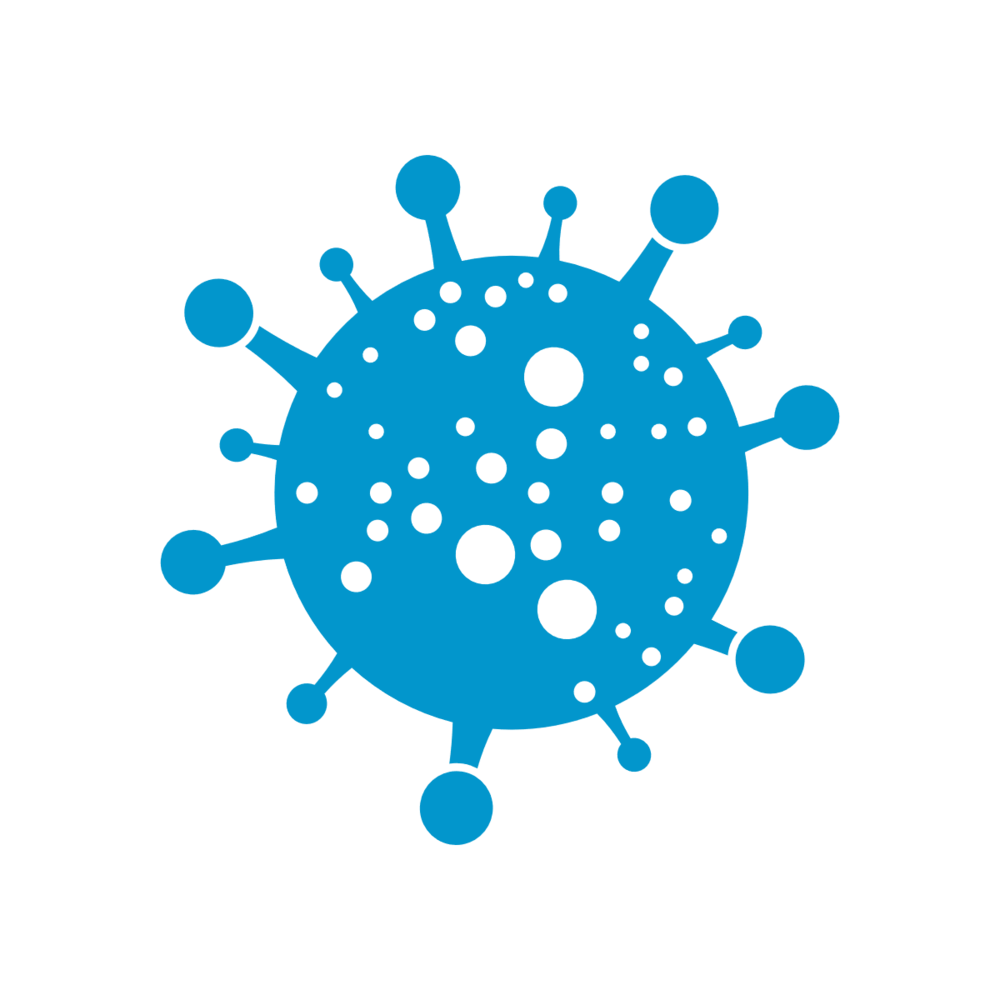 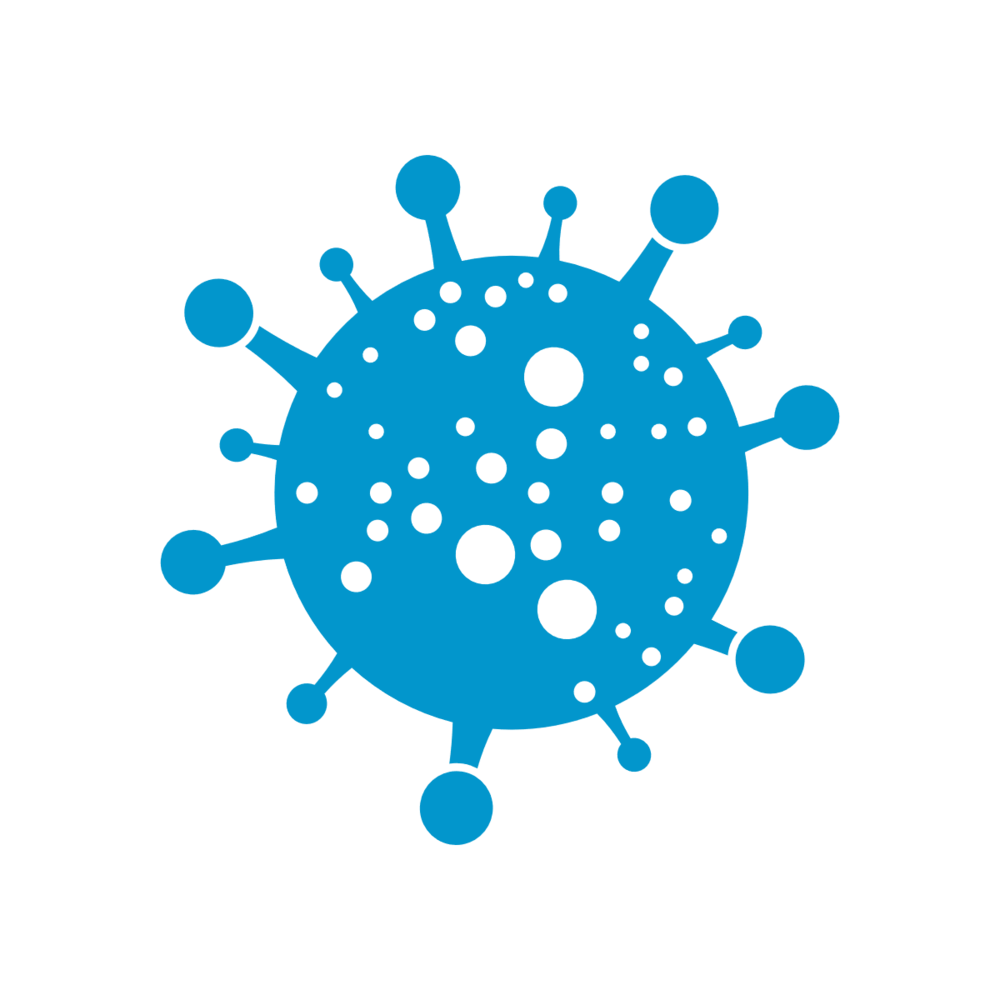 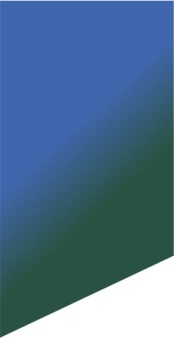 Безвозмездные гранты для предпринимателей
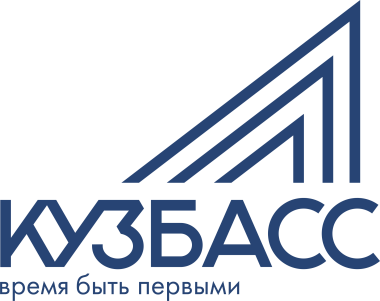 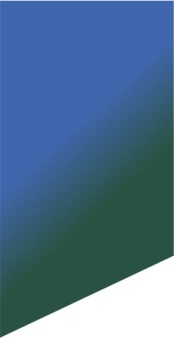 Безвозмездные гранты для предпринимателей
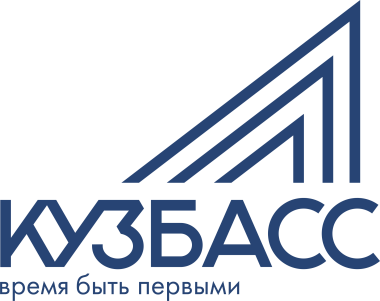 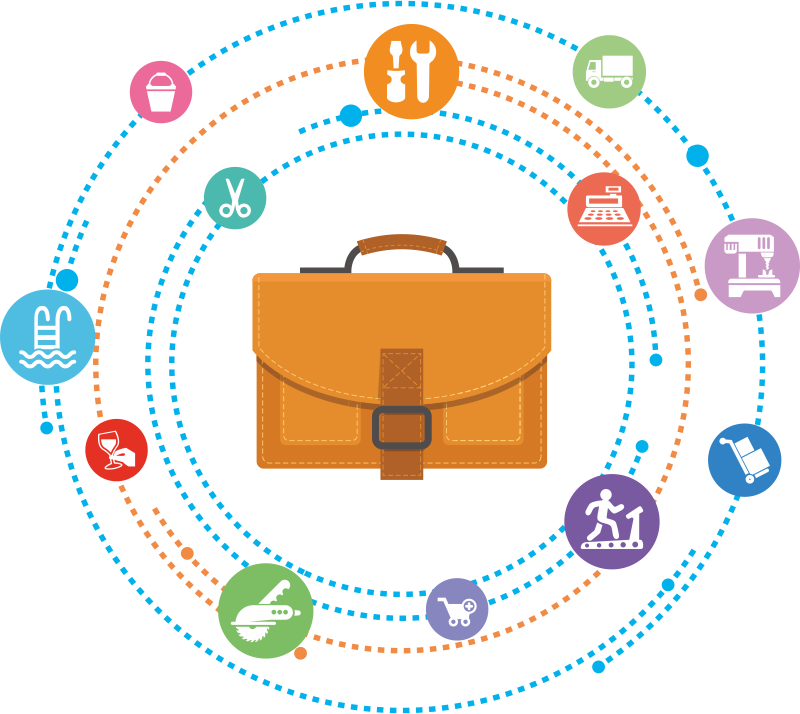 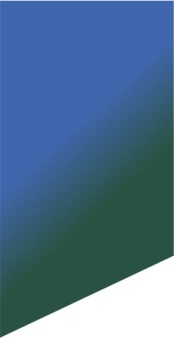 ФОТ 3.0 – кредит на восстановление деятельности
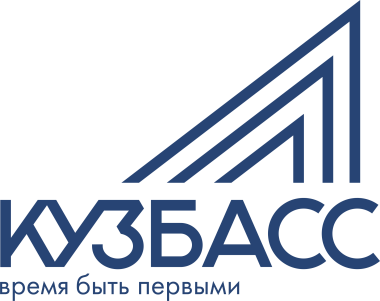 Первые 6 месяцев без платежей, следующие 12 месяцев – возврат основного долга и выплаты 3%
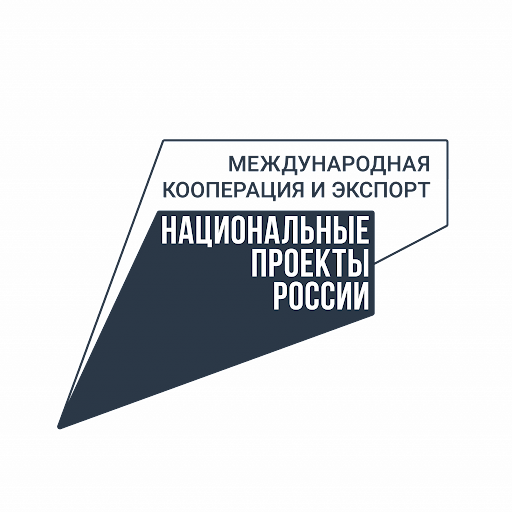 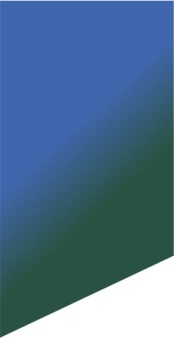 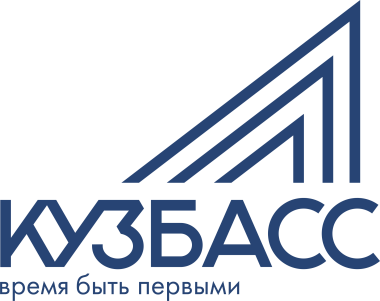 Национальный проект
«Малое и среднее предпринимательство и поддержка индивидуальной предпринимательской инициативы»